Une petite bulle d’oxygène…..formatrice pour des élèves de TS EIP
Séances de conception d’un jeu conçu par des élèves EIP illustrant certains mécanismes de l ’évolution
Objectifs
Objectifs: 
                    utiliser et valoriser certaines compétences des EIP afin de les mettre en confiance et de leur offrir un moment de liberté intellectuelle
Objectifs: 
                    utiliser et valoriser certaines compétences des EIP afin de les mettre en confiance et de leur offrir un moment de liberté intellectuelle

                     travailler certains points de méthodologie qui leur font défaut
Consigne :

A l’aide d’un jeu de cartes, vous devez illustrer la façon dont les espèces évoluent au cours du temps.

Pour cela, vous ferez intervenir :           les mécanismes de diversification des êtres vivants (duplication génique, hybridation, transferts horizontaux de gènes, mutations mais aussi symbiose et modification de comportement) 
                                                               et des mécanismes de l’évolution tels que la sélection naturelle.

Vous disposez de 8 populations d’êtres vivants prédéfinies. Vous devez élaborer les éléments du jeu et rédiger une règle afin de pouvoir animer une partie avec vos camarades
Modalités
Nous avons utilisé comme base le travail effectué par deux collègues :

Elodie Granier, Lycée René Gosse – Clermont l’Hérault 
Christophe Matéo, Lycée Joseph Vallot – Lodève

http://svt.ac-montpellier.fr/spip/spip.php?article453
Deux collègues de svt: Me Landais et Me Jourdain
Deux collègues de svt: Me Landais et Me Jourdain

4 élèves de la classe: 3 élèves EIP et 1 élève modérateur
Deux collègues de svt: Me Landais et Me Jourdain

4 élèves de la classe: 3 élèves EIP et 1 élève modérateur

2h d’AP prévues (2 fois 1h)    3h et demi au final…
Deux collègues de svt: Me Landais et Me Jourdain

4 élèves de la classe: 3 élèves EIP et 1 élève modérateur

2h d’AP prévues (2 fois 1h)    3h et demi au final…

ils disposent des 8 cartes populations initiales 
                                    des fonds de cartes déjà préparés sur PC 
                                    une trame de la règle du jeu à compléter 
                                    des livres de TS
                                    Ils doivent amener leur cours de svt.
A la fin du temps imparti, ils doivent avoir produit  tous les éléments du jeu (plateau, cartes, dés éventuels, gommettes,pions….) et surtout la  règle du jeu !
A la fin du temps imparti, ils doivent avoir produit  tous les éléments du jeu (plateau, cartes, dés éventuels, gommettes,pions….) et surtout la  règle du jeu !

Puis on réserve 1h de TP pour qu’ils puissent animer une partie :
         Séance du groupe 1 :     -> 1 maître du jeu + 8 joueurs (une population chacun)
                                                    -> 1 maître du jeu + 8 joueurs (une population chacun)
         Séance du groupe 2 :     ->1 maître du jeu + 8 joueurs (une population chacun)
                                                    ->1 maître du jeu + 8 joueurs (une population chacun)
Analyse des séances
Compétences mises en valeur
Compétence sur laquelle on s’appuie
Compétence sur laquelle on s’appuie
Compétence sur laquelle on s’appuie
Points méthodologiques travaillés
Points méthodologiques travaillés
Points méthodologiques travaillés
Points méthodologiques travaillés
Points méthodologiques travaillés
Points méthodologiques travaillés
Bilan
Grand enthousiasme

Ont préféré créer que faire jouer leurs camarades

Se sont rendus compte de la difficulté à communiquer de façon claire et précise à l’écrit

Rôle important du médiateur
liens
Try to survive
Retour
Retour
Prédation de masse

Vous perdez -2 de plus lors de votre prochain tour
Saison des amours
 
Vous gagnez +4 de population a la fin de votre prochain tour
Sécheresse
 

Vous vous déplacez sur la case désert la plus proche
Havre de sureté

 
Vous résistez à la prédation à la fin de votre prochain tour
Sélection naturelle
Si vous possédez deux populations, au prochain tour la population ayant le moins d’avantages par rapport au terrain meurt
Ere glaciaire
 
Vous vous déplacez sur la case toundra la plus proche
Migration
 
Vous lancez le dé, vous vous déplacez de deux fois le chiffre du dé
Cataclysme
 
Vous perdez la moitié de votre population
Retour
Retour
Sélection intellectuelle
 

Le MJ vous pose une question de cours, si vous répondez correctement vous gagnez +2 de pop ; si vous répondez mal, -2
Retour
Retour
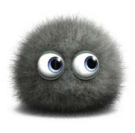 Nom du jeu
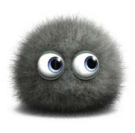 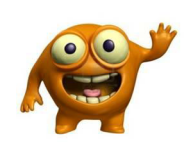 But du jeu :
Chaque équipe représente une population d’une espèce évoluant dans le même milieu. Chacune possède des caractéristiques et des propriétés leur conférant ou non un avantage sélectif dans cet environnement. 
1- Créer de la diversité dans une population (diversification des êtres vivants hors reproduction sexuée.) 
2- Observer les effets de la pression du milieu, de la concurrence 
3- Survivre aux différents évènements aléatoires qui surviennent et obtenir la population la plus importante en fin de jeu.
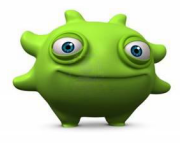 Composition du jeu :
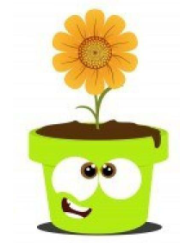 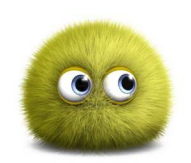 Durée d’une partie :
Nombre de joueur :
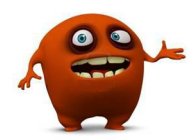 Mise en place du jeu :
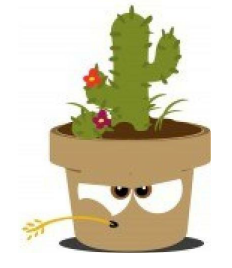 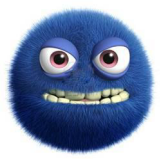 Règles du jeu :
Fin de la partie :
Détermination de l’équipe qui commence : 
Déroulement du 1re tour de jeu : 
Déroulement des tours de jeu suivants :
Retour
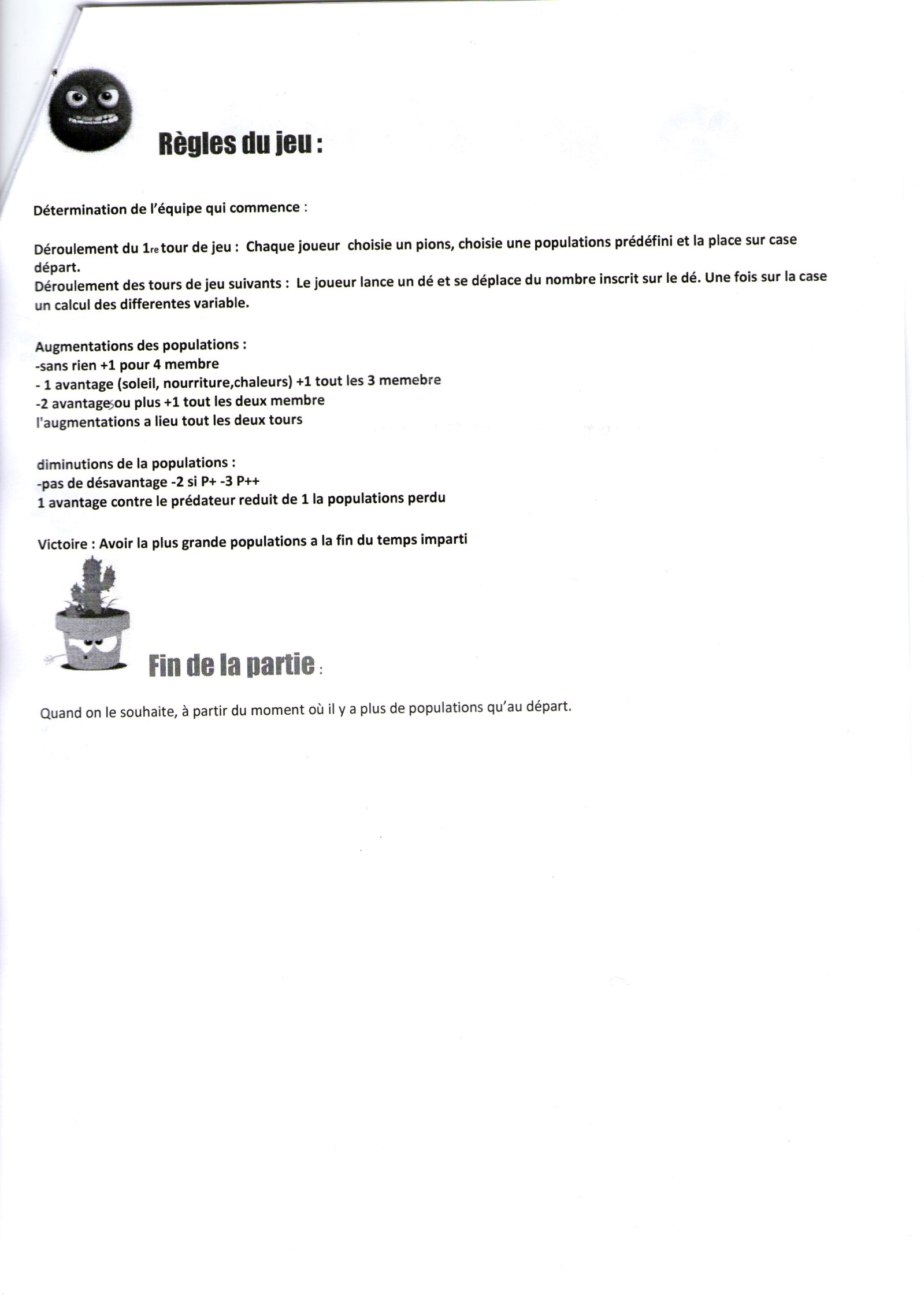 Règles du jeu : 
Déroulement des tours de jeu : Le joueur lance le dé et se déplace du nombre de cases inscrit sur le dé. En fonction de la case d’arrivée, les variations de l’effectif de sa population sont calculées.
 
Augmentation de la population : 
« Sans posséder d'avantage » +1 pour 4 membres de la population
« 1 avantage » +1 pour 3 membres de la population
« 2 avantages » +1 pour 2 membres de la population.
Si vous possédez une population unicellulaire vous pouvez continuer de vous reproduire avec 1 seul membre. Si votre population est en dessous de deux individus, il vous faudra 2 avantages sur la case pour survivre.
 
Diminutions de la population du fait de la prédation :
« pas de d’avantage face au prédateur »  -1 si P ;-2 si P+ ; -3 si P++
Si vous posséder un avantage contre les prédateurs la perte est réduite de 1.
 
Cases « mutations » : lancer le dé colorée  puis si la couleur correspond à votre diversité génétique piocher une carte mutations et appliqué les règles de mutations :
Si vous possédez une diversité génétique + : face orange ; diversité génétique++ : face orange, bleue, jaune ; diversité génétique +++ : toute les faces sauf la blanche
 
Diversité génétique en fonction du nombre d’individus dans la population : 
« de 0 à 5 » +
« de 5 à 10 » ++
« 10 et plus » +++
 
Mutations : La mutation indiquée par la carte tirée s’ applique à la moitié de la populations d'origine. Ceci donne 2 populations (créer une carte « nouvelle population ») représentées par un seul et même pion. Cependant l’application des variations se fait de manière indépendante.
 
Cases « événement » : tirer une carte événement et appliquer ce qui est indiqué dessus.
 
Cases « départ » : +2 individus si vous passez par la case départ et  +4 individus si vous vous arrêtez sur la case départ.
 
Case marron « forêt » :
Pas d'avantage ou désavantage liée au un gène conférant une insensibilité à certaines températures.
Pour les organismes autotrophes : désavantage lié au soleil car les arbres empêchent ensoleillement 
 
Case bleue « toundra » :
Avantage liée au gène conférant une insensibilité au froid,
Pour les organismes autotrophes : désavantage lié au soleil. 
 
Case jaune « désert » :
Avantage lié au soleil pour les autotrophe
Avantage lié au gène conférant une insensibilité au chaud
 
Case violet « plaine » :
Autotrophe : avantage liée au soleil
Pas davantage liée au gène conférant une insensibilité à certaines températures.
Retour